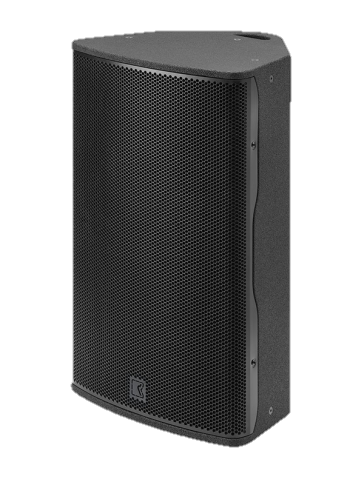 POINT SOURCE SPEAKER
VEGAS 15 (Outline)
자연스럽고 평탄한 오디오 퍼포먼스
회전 가능한 도파관
무대 모니터로 사용가능 한 캐비닛 디자인
크기와 무게 대비 높은 SPL
1